如何選擇想看的科系
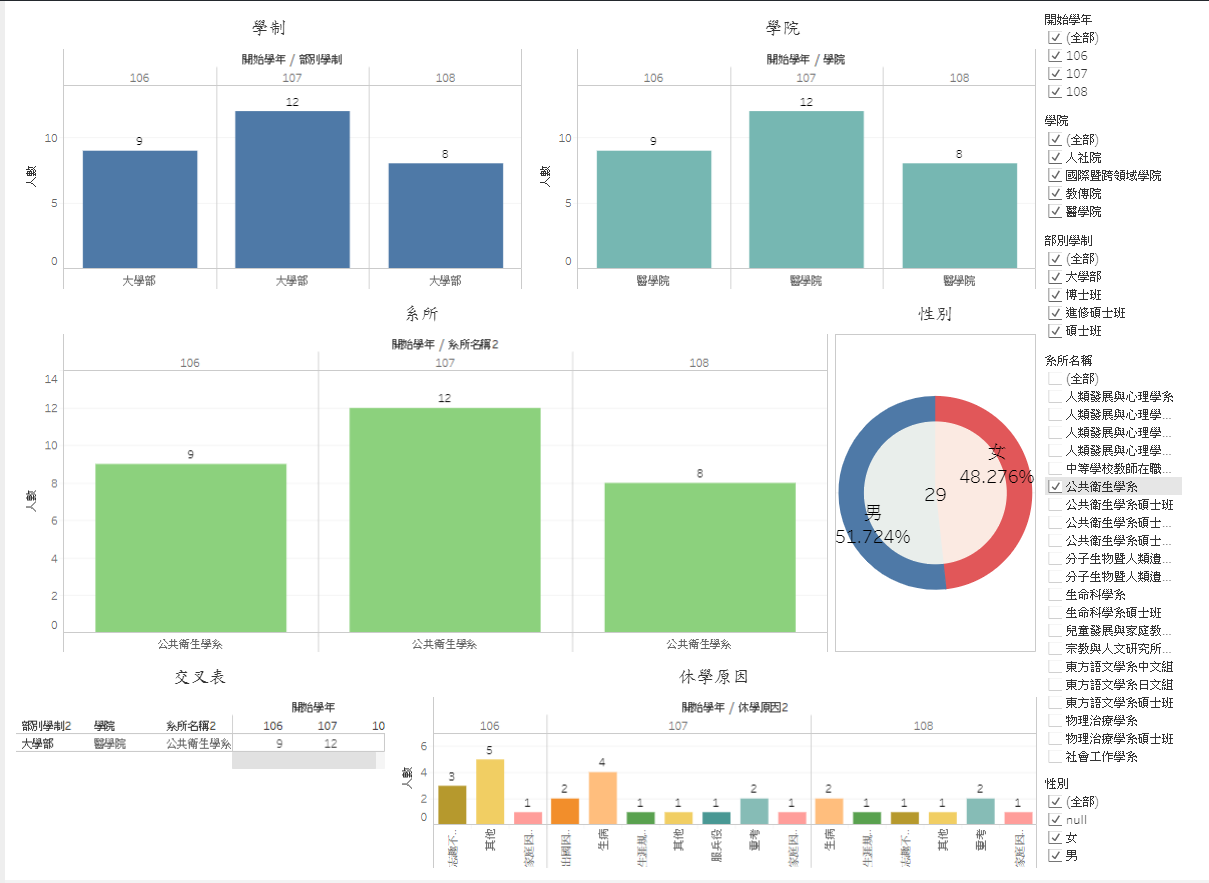 Q.我想看大學部且醫學院
交集
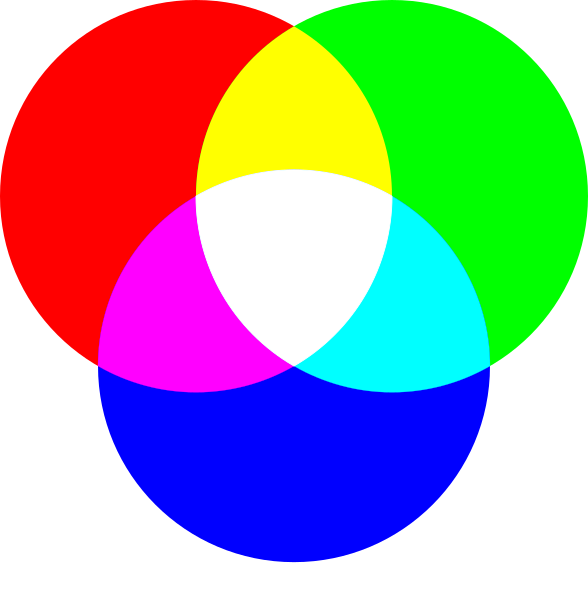 大學部
資料庫
醫學系
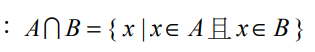 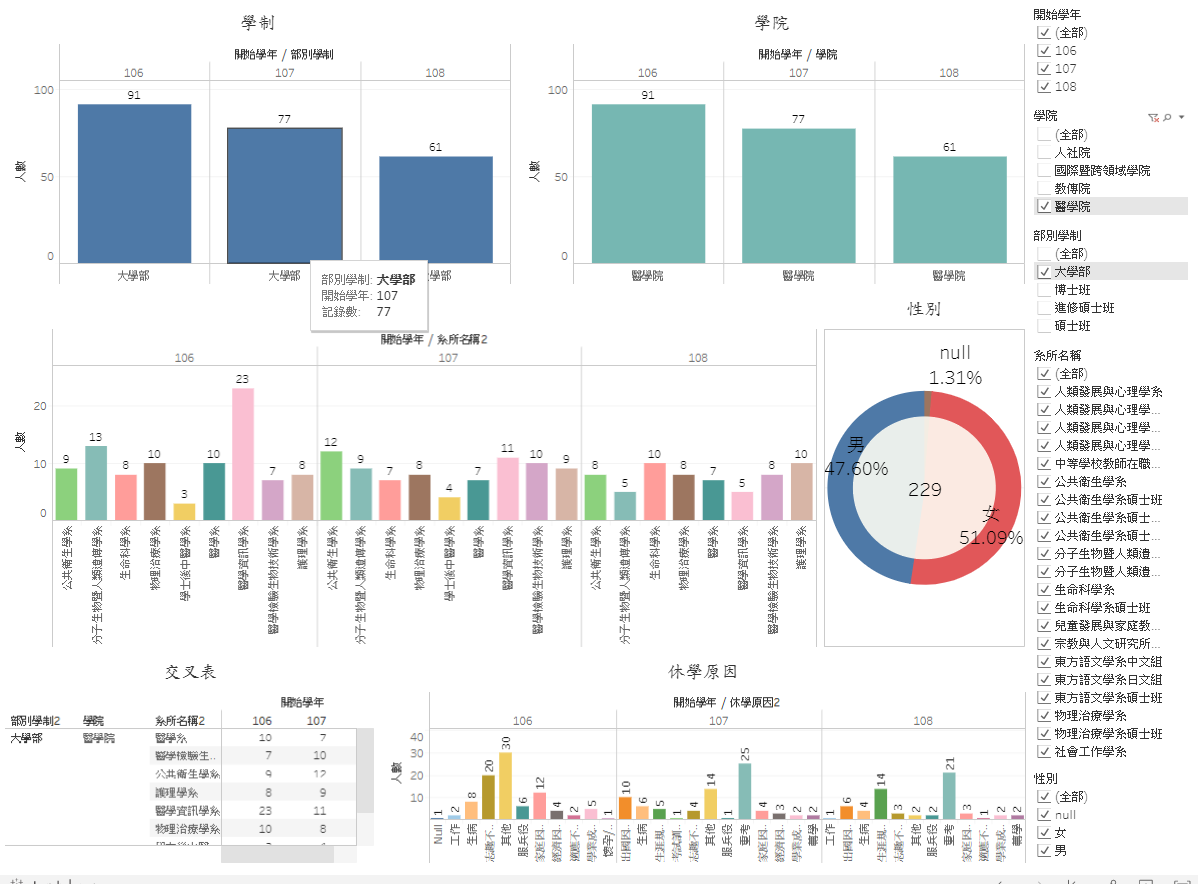 如何下載?
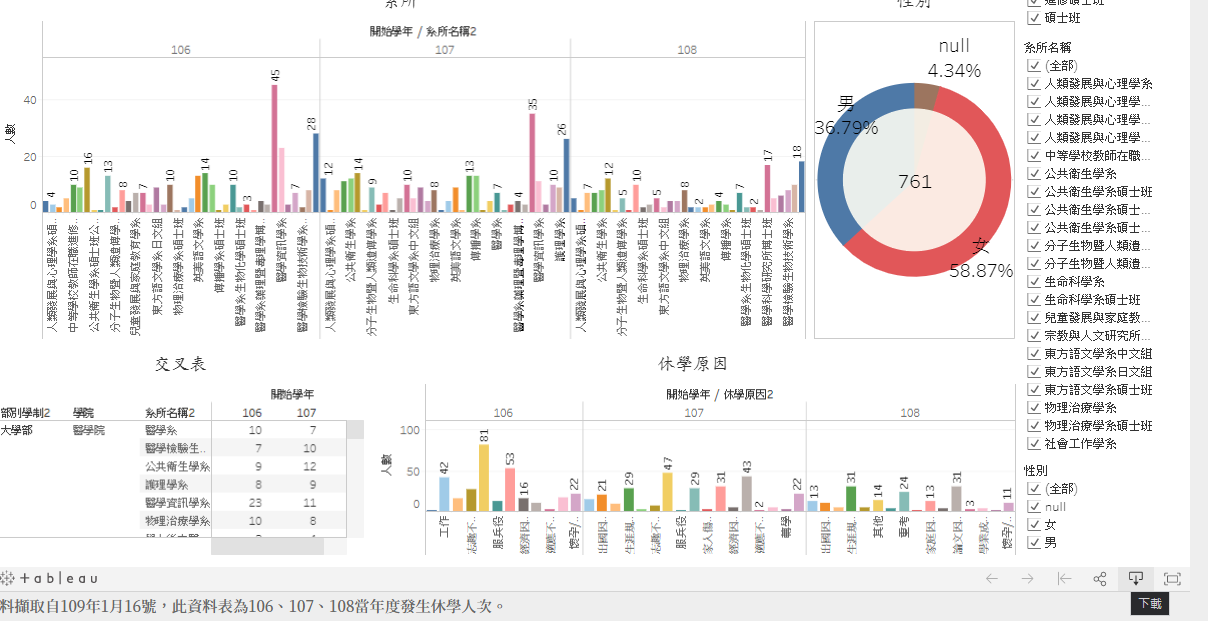 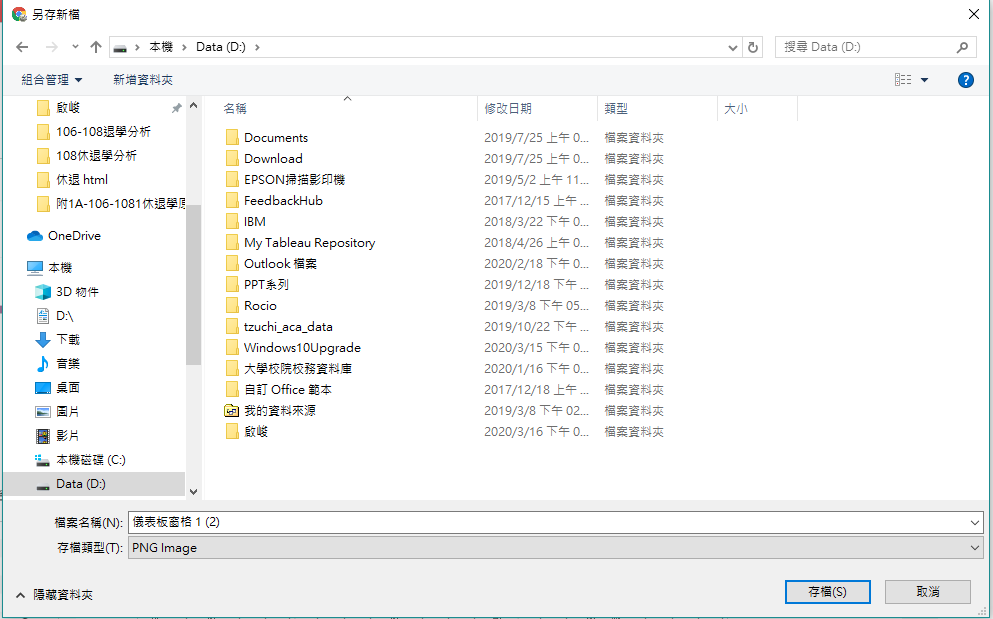 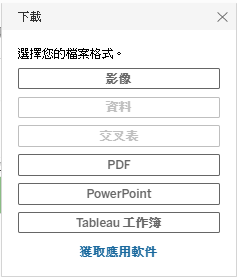 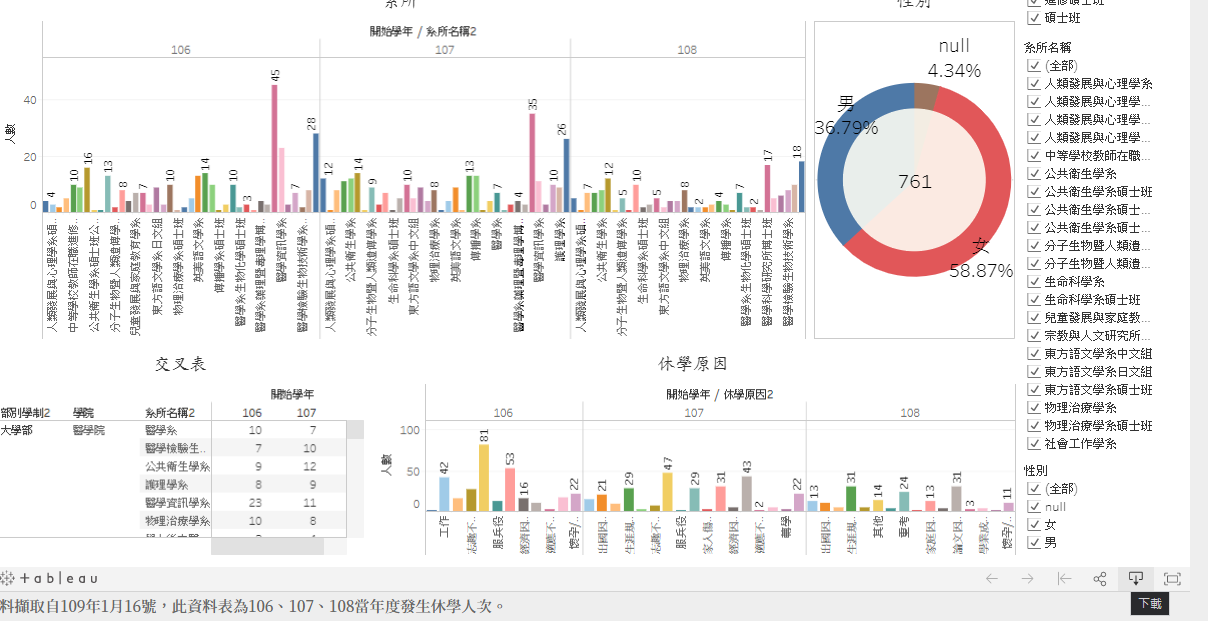 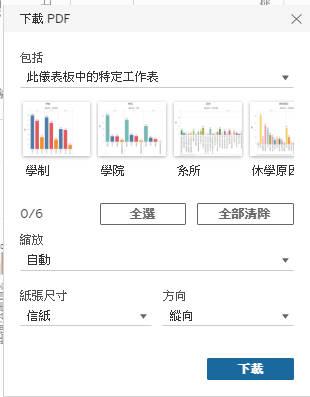 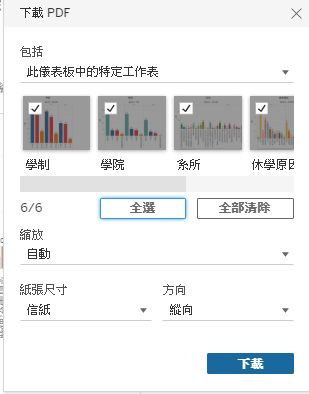 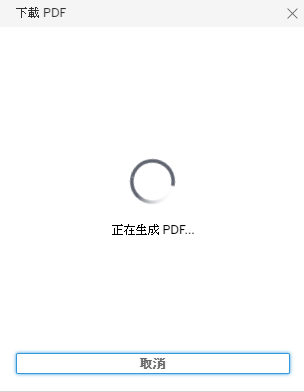 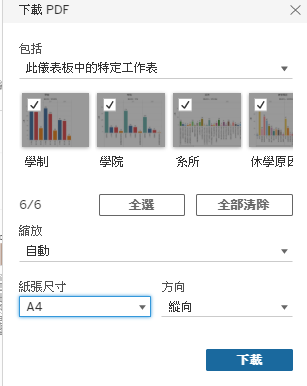 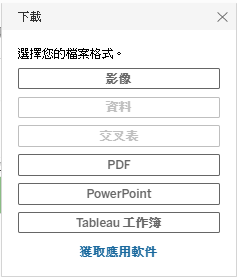 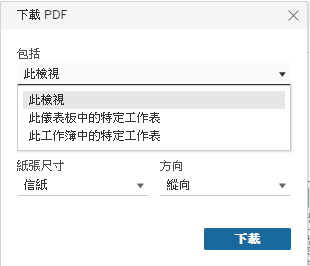 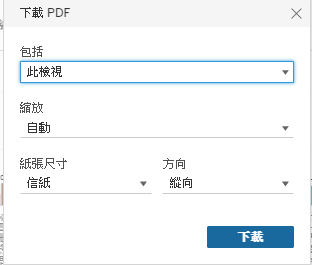 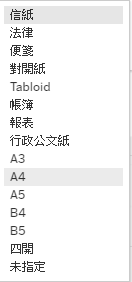 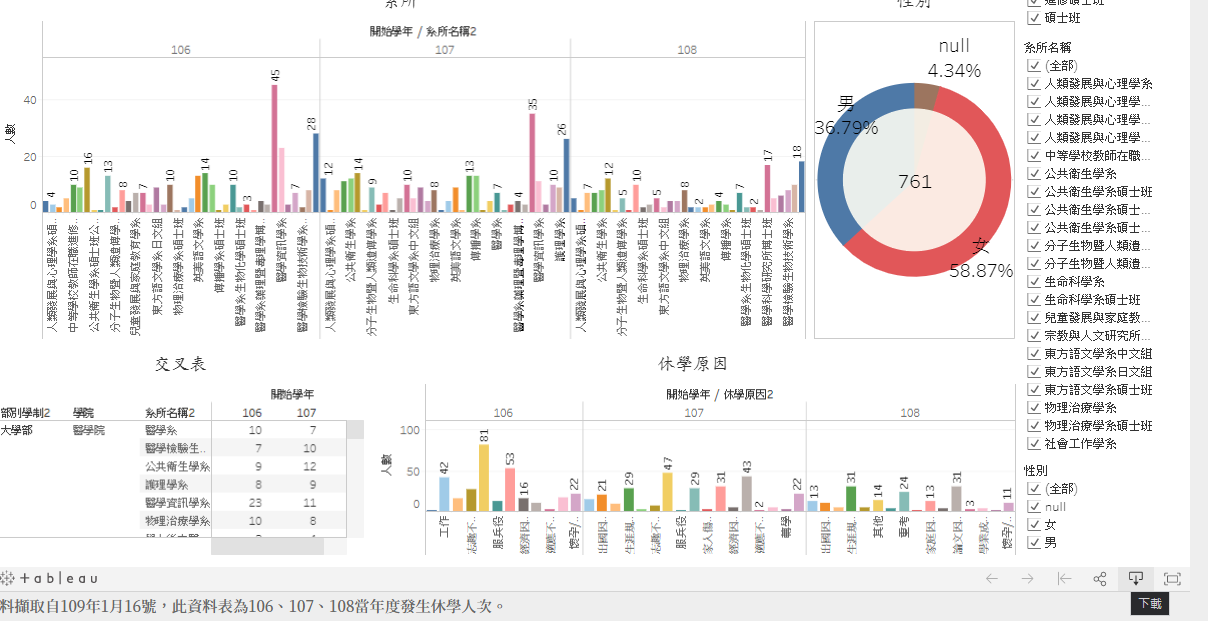 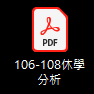